Georgia Vocational Rehabilitation Services (GVRS) Board Meeting
Wednesday, March 8, 2023
Chairman Tom Wilson
Chairman’s Welcome
Welcome and Remarks
 
Roll Call and Agenda

Previous Board Meeting Minutes Approval
2
Executive Director’s Report
Chris Wells, Executive Director
Chris.Wells@gvs.ga.gov
Agency Spotlight
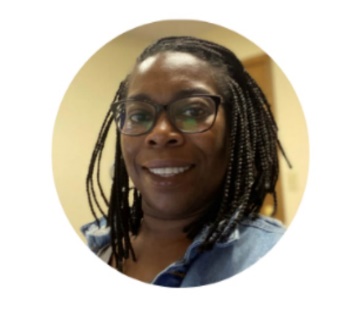 December Employee of the Month
M’Leesha Smith, Counselor 1


January Employee of the Month
Pamela Stewart, Assistant Director of Residential Learning
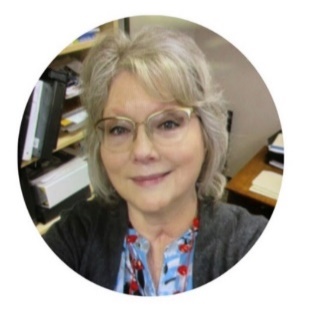 Notable Hires
Dennis “Chip” Medders – Residential Director – RWS
Matthew Salmon – District One Manager
Tamika Wright – District Three Manager
Shannan Brown – Transition Liaison - Georgia Academy for Blind
Earnest Baulkmon – Training Manager
4
Georgia Vocational Rehabilitation AgencyCurrent Events
Rehabilitation Services Administration (RSA) 
Federal Monitoring for 2023
Still working with RSA to complete final findings from 2020 monitoring

Comprehensive State Needs Assessment (CSNA)
Required every three (3) years to assist with vocational service improvements

Strategic Planning
Working with UGA to develop a new strategic plan, campus master plan, and emergency management plan

Capital Investments
Working with contractors to procure renovations to multiple facilities

Policy and Procedures
Still aligning agency to uniformity in policy and procedures

Hiring
Agency has been down counselors and adjudicators since FY 2019; in process 
	of hiring 50 new counselors and other support positions
5
Georgia Vocational Rehabilitation AgencyPressure Points
Residential Services
Aligning services for long-term sustainability
Deferred Maintenance

Georgia Industries for the Blind
Investment and Resources

Business Enterprise Program
2020 and 2023 RSA Monitoring
External Review of Policies, Procedures, and Financials
Potential unallowable expenses

Blind and Low Vision Bills
Bill has been consistently sponsored

Disability Adjudication Services
Run by the federal government, but partners with the state
Currently a year backlog on claims
Social Security offices critical to disability benefits hit breaking point
6
Georgia Vocational Rehabilitation AgencyAgency Expenditures
7
Georgia Vocational Rehabilitation AgencyHouse Bill 18 - AFY 2023 Appropriations
8
Georgia Vocational Rehabilitation Agency House Bill 19 - FY 2024 Appropriations
9
[Speaker Notes: Commission for the Deaf or Hard of Hearing reduction of $20,000 – Commission attached to DHS; have been working with agency to transfer to DHS for the Commission.]
Georgia Vocational Rehabilitation Agency House Bill 19 - FY 2024 Capital Investment
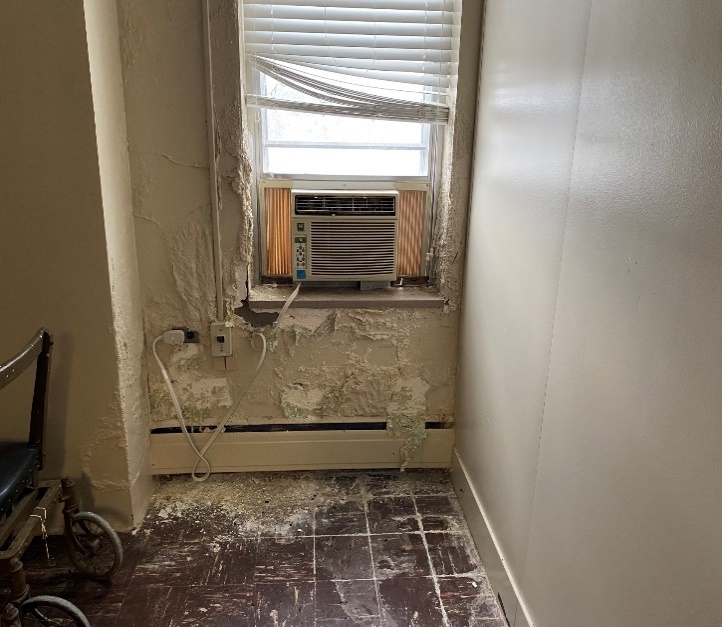 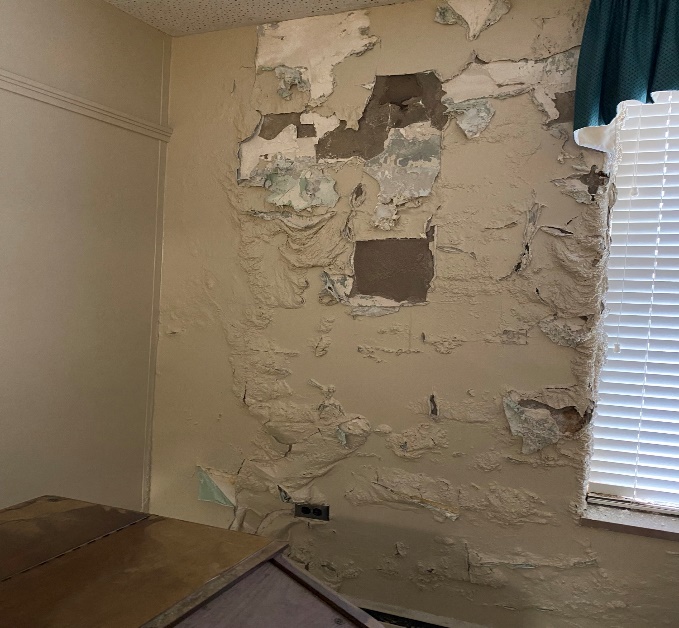 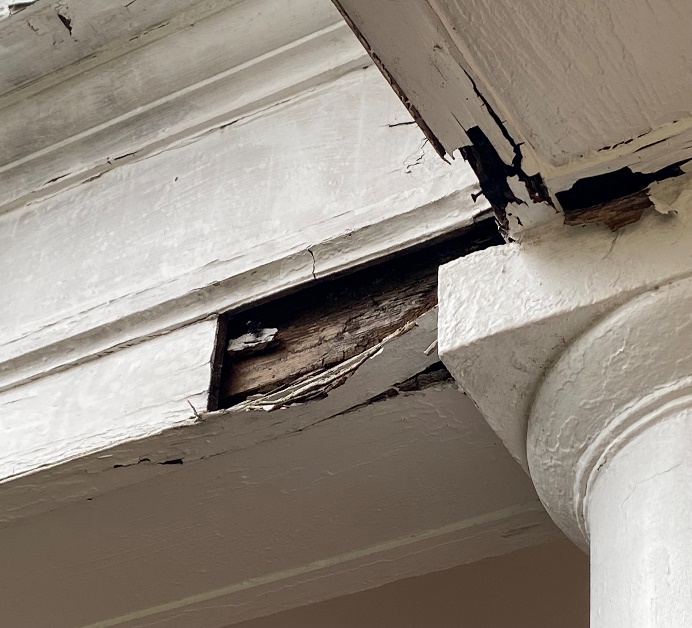 GVRA commissioned a facilities assessment in FY 2022 to evaluate major maintenance, renovation, and repair needs of 13 primary buildings on the historical Roosevelt Warm Springs campus. The report suggested $62M in needs to bring facilities back online.
10
[Speaker Notes: Commission for the Deaf or Hard of Hearing reduction of $20,000 – Commission attached to DHS; have been working with agency to transfer to DHS for the Commission.]
Georgia Vocational Rehabilitation AgencyProjects
11
Program and Legislative Updates
Bethany Whetzel, Executive Deputy Director of Programs 
Bethany.Whetzel@gvs.ga.gov
Program HighlightsDisability Adjudication Services (DAS)
Through February 10, 2023, DAS had processed 31,877 total claims for FFY23

The DAS three (3) month rolling quarter accuracy rate (November – January) is 94.1%

DAS continues to hire. FFY-to-Date, DAS has onboarded 16 new hires along with four (4) Returning Retirees
13
Program HighlightsBusiness Enterprise Program (BEP)
Working with APO and Fiscal to ensure that the BEP process for contracts follows state procurement guidelines and policies

The solicitation for Ft. Benning was released on 2/15 – GVRA is the incumbent. Over the next few weeks, we will be preparing our bid for submission

Working on a payroll transition plan for the blind vendors, effective July 1, 2023. There will be no use of federal funds

Currently working on a new solicitation and job opportunity for full food service at Clay National Guard Army
14
Program HighlightsVocational Services
Conducting statewide training in February on the VR Process, with a focus on rapid engagement
Agencywide Supervisor Training will be held in March
Posting to hire Project Coordinator for SWTCIE grant
Closed 734 clients since July 1, 2022 
Partnering with Shepherd Center to improve the vocational, health, and financial 
	outcomes of persons with the most severe TBIs. Two (2) referrals have been received 
	and counselors are working to provide rapid engagement and coordinate service 
delivery with Shepherd Center
Posted 50 counselor openings statewide, with interviews beginning February 13, 2023
15
Program HighlightsLegislative Updates
Legislation
Georgia General Assembly - HR 168 (ga.gov)
Encourages the Employment First Committee to form a study and sunset 14C Organizations
Supplemental Materials Employment of Workers with Disabilities | U.S. Department of Labor (dol.gov)
14(c) Certificate Holders | U.S. Department of Labor (dol.gov)
https://rsa.ed.gov/sites/default/files
/subregulatory/RSA-FAQ-21-05.pdf
https://rsa.ed.gov/about/programs/disability-innovation-fund-subminimum-wage-to-competitive-integrated-employment

Senate Bill 8, Senate Bill 274, Georgia General Assembly - HB 399 (ga.gov) and Fiscal Note
Blind and Low Vision Bills seeking cradle-to-grave services
16
Georgia Industries for the Blind (GIB)
Dan West, Plant Manager  
Dan.West@gvs.ga.gov
Georgia Industries for the Blind (GIB)
GIB Products
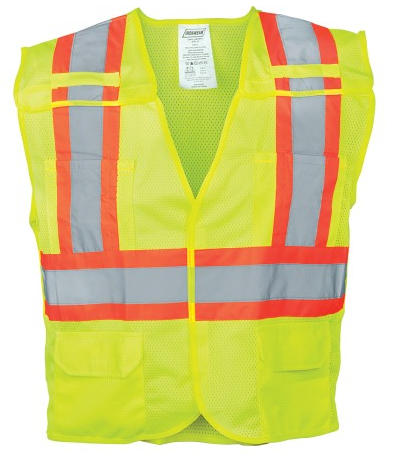 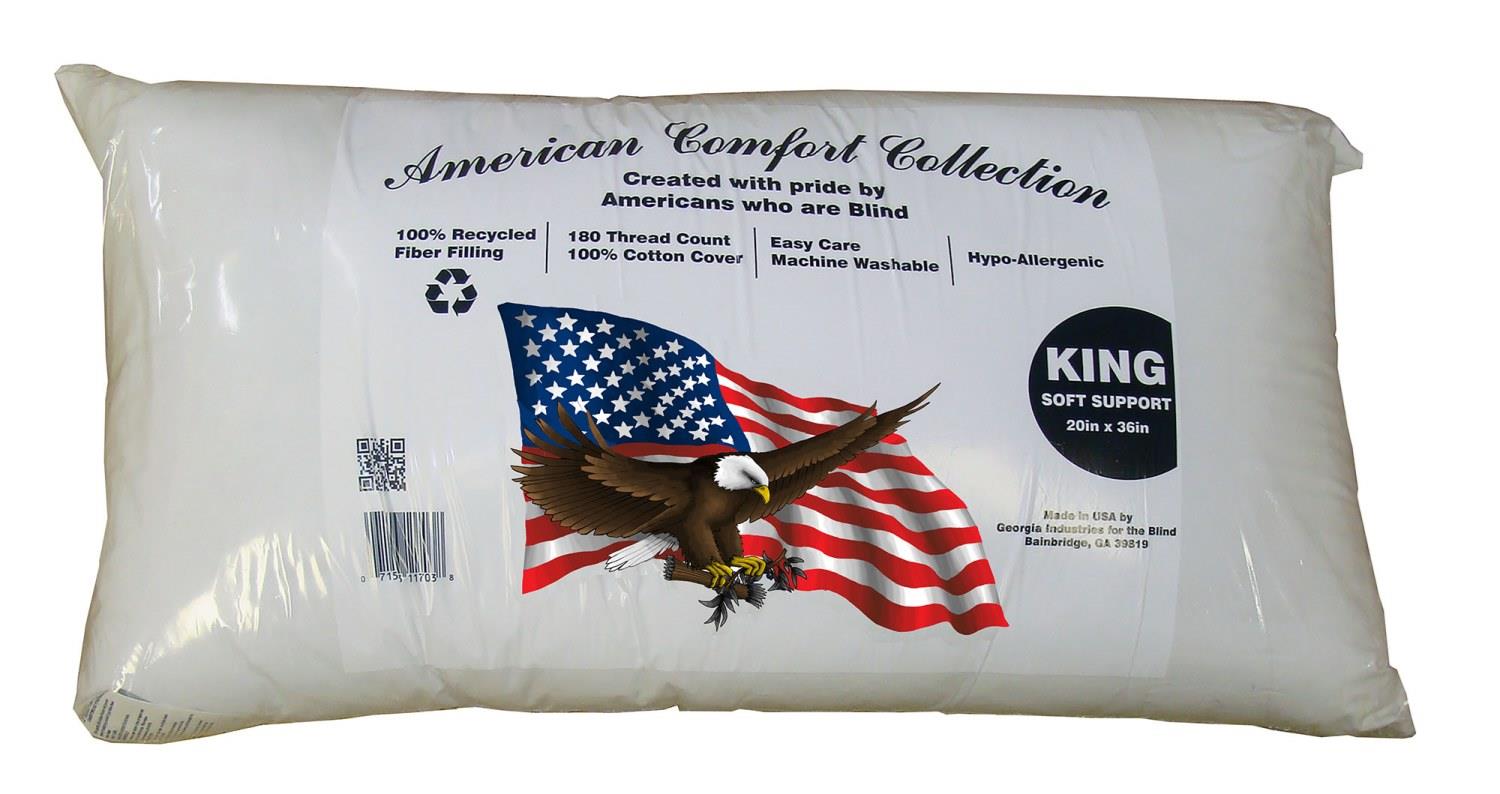 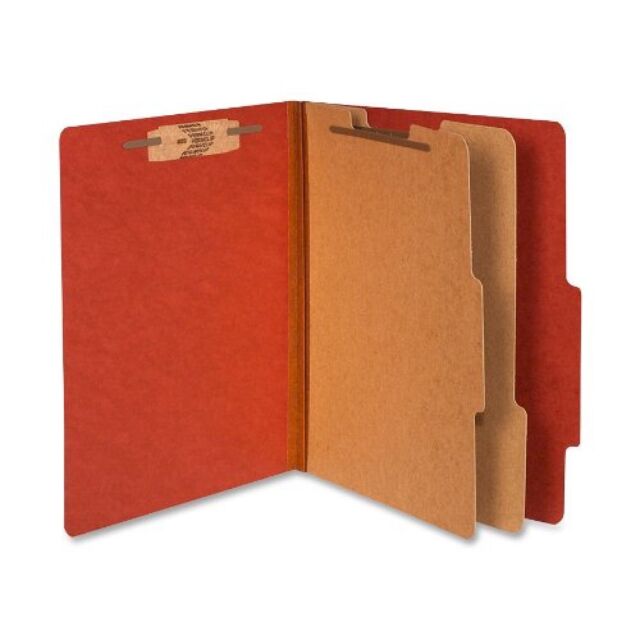 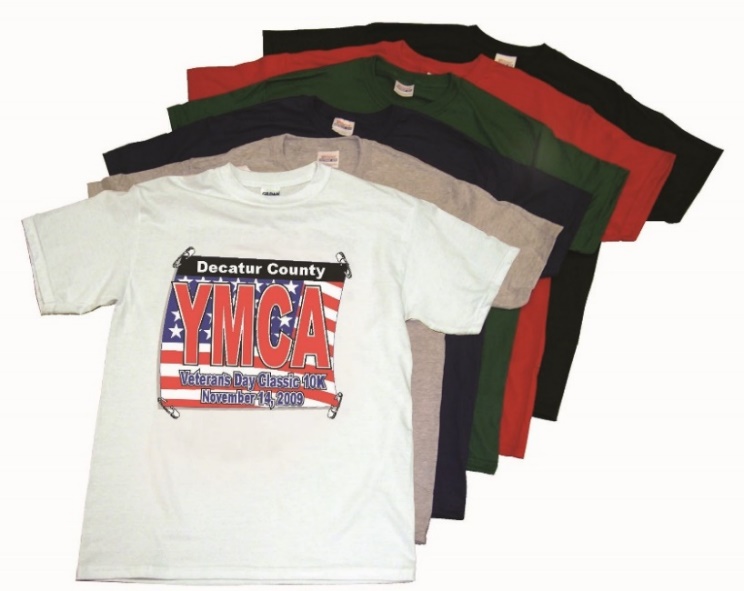 18
Georgia Industries for the Blind (GIB)
GIB Improvements
Pallet of cut Pressboard
19
Georgia Industries for the Blind (GIB)
New Developments
Paper Sheeter Machine
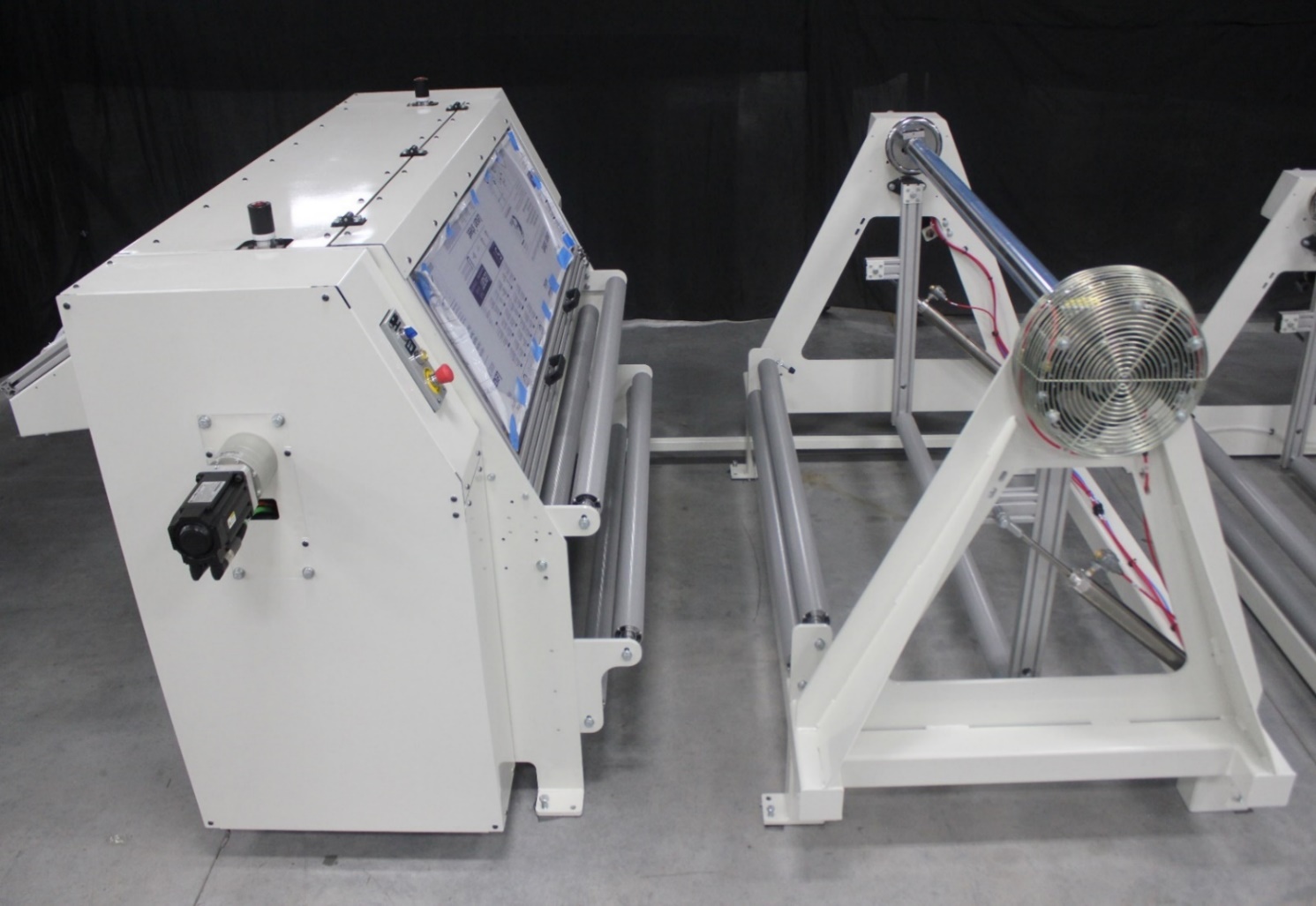 20
Georgia Industries for the Blind (GIB)
New Developments
3-PlyMasks
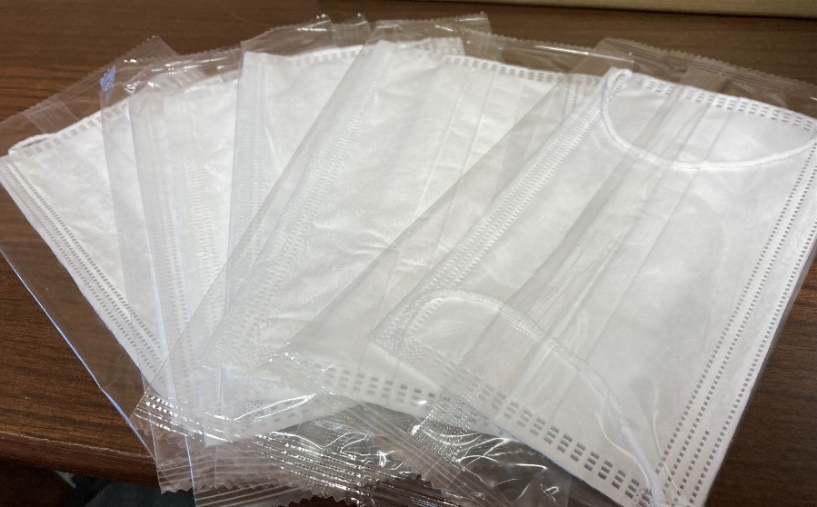 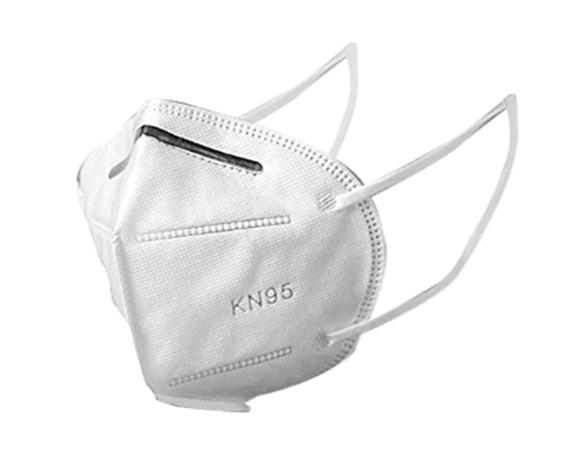 21
Residential Services
Tamika Wright, Interim Director, Residential Services  
Tamika.Wright@gvs.ga.gov
Residential Services Program Highlights
In July 2022, RWS re-opened post COVID and had our largest vocational intake in over a year
December 2022, graduated over 80 students
January 2023, took final group of students under the old vocational programs and rolling admissions. These students are projected to graduate March 24, 2023
New Director started March 1, 2023
G.R.O.W. is a weeklong program that exposes the participant to all five of the required areas under WIOA. Each day will be filled with experiences from one of the five areas; Self-Advocacy, Career Exploration, Work Place Readiness, Counseling on Post-Secondary Opportunities, and Work Based Learning Experiences
Striving for 100 participants each week at RWS and 40 at CSC. We plan to utilize this opportunity to showcase our new vocational programs, which will potentially increase our enrollment
Process for referrals to residential programs through vocational services
23
Residential Services Next Steps
Our focus post March graduation will be to retrain our staff in the following areas:

CPR/First Aid
Crisis Intervention
New Supervisor training
Case management training
Active shooter training
AWARE training
RSA 911 data and how it relates to residential services
Pre-Employment Transition Services (Leveraging Residential Services to serve more rural areas)
24
Residential Services
Next Steps
25
Residential Services
Next Steps
26
Residential Services
Next Steps
27
Rehabilitation Services Administration (RSA)
Jeff Allen, Director of Policy and Compliance  
Jeff.Allen@gvs.ga.gov
RSA Monitoring and Technical Assistance
Monitoring will be onsite March 28-30, 2023

Focus will be to identify root causes for the return of unused federal funds

Residential expenditures, services, and outcomes.

Two areas of Focus:
Performance of the VR and Supported Employment programs 
Financial Management of VR and Supported Employment program

Technical Assistance will be provided
29
Board Announcements
Old Business 

New Business
30
Public Comment and Adjournment
31